Connecting you to timely scientific research
BioOne 生物生命科學期刊資料庫
操作使用手冊
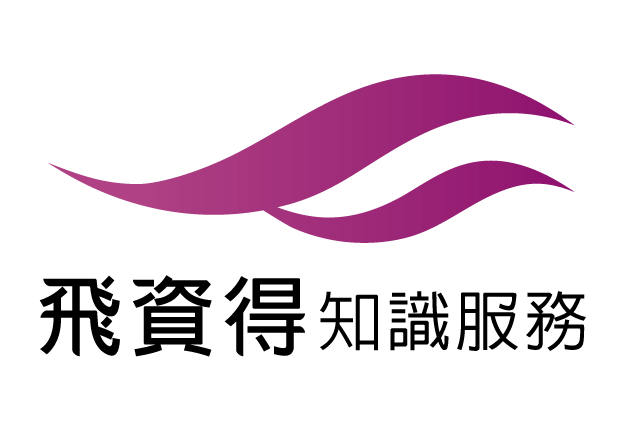 首頁重點介紹
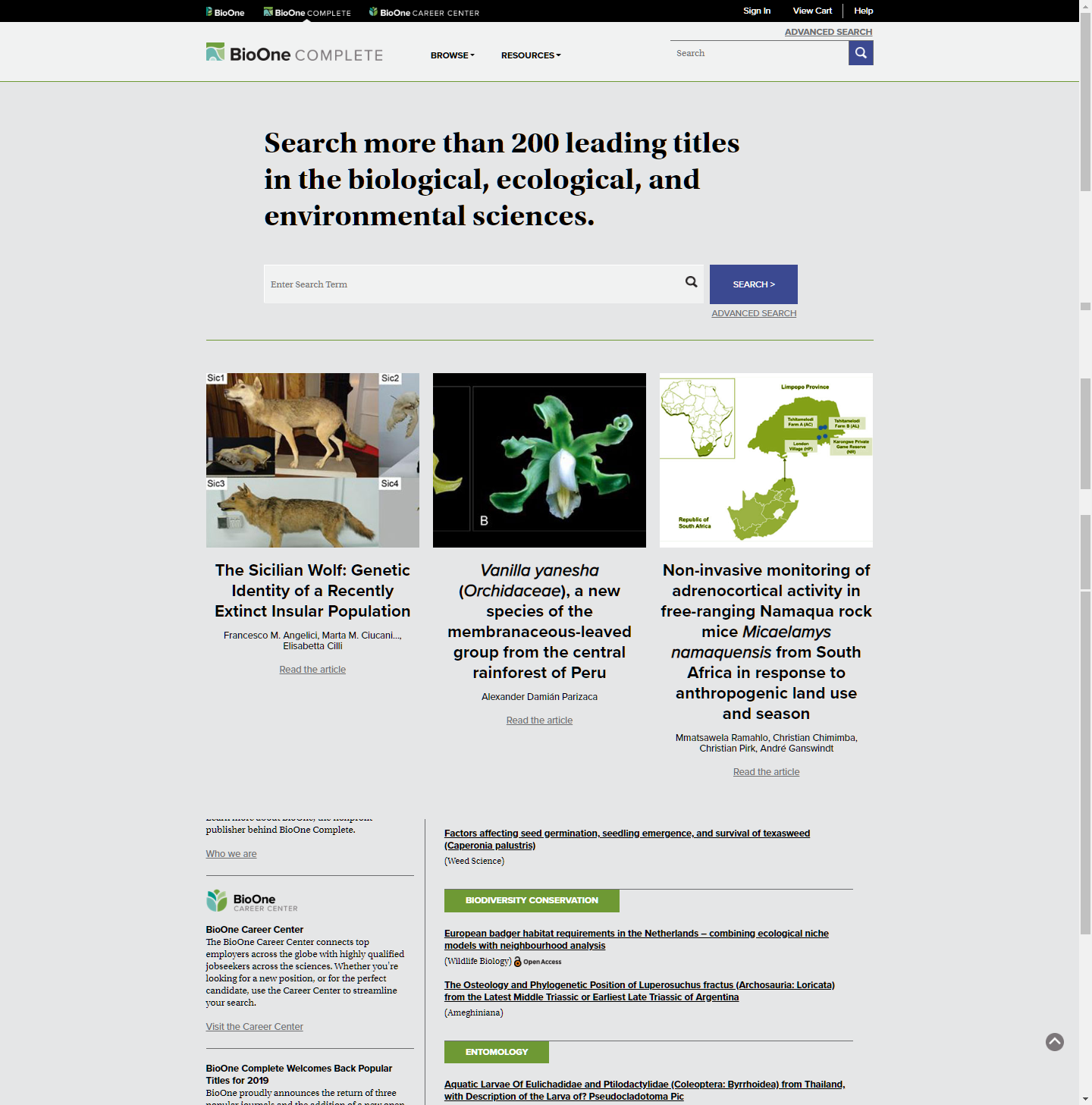 個人帳號登入搜索及瀏覽
精選文章
熱門文章
BioOne最新消息
瀏覽功能
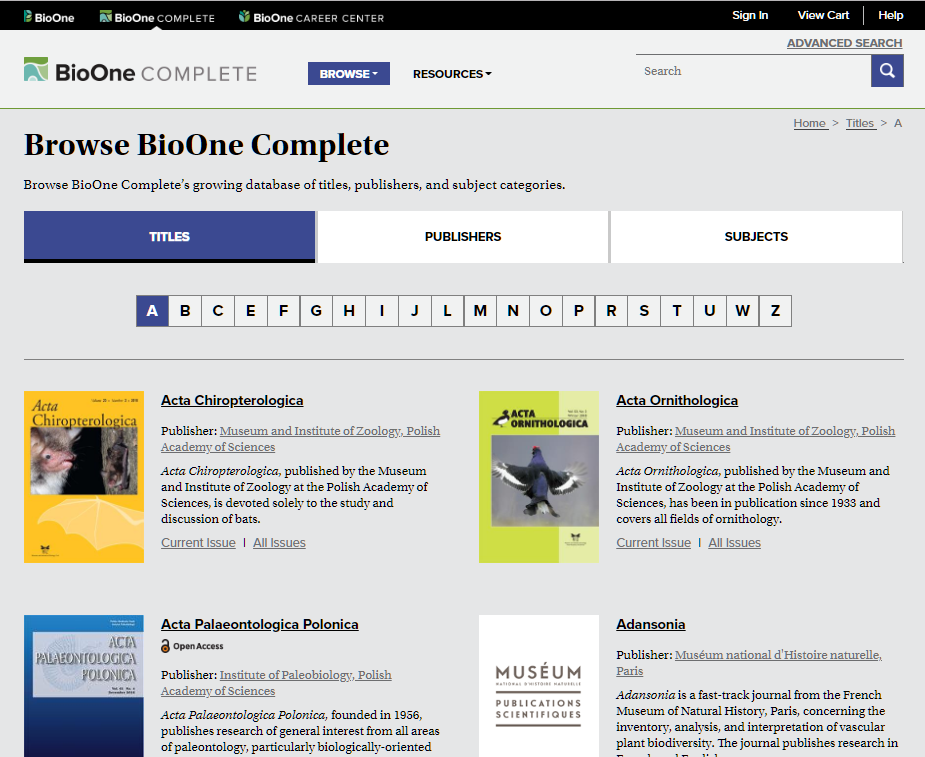 刊名 | 出版社 | 主題  瀏覽
前往當期或過刊
進入期刊
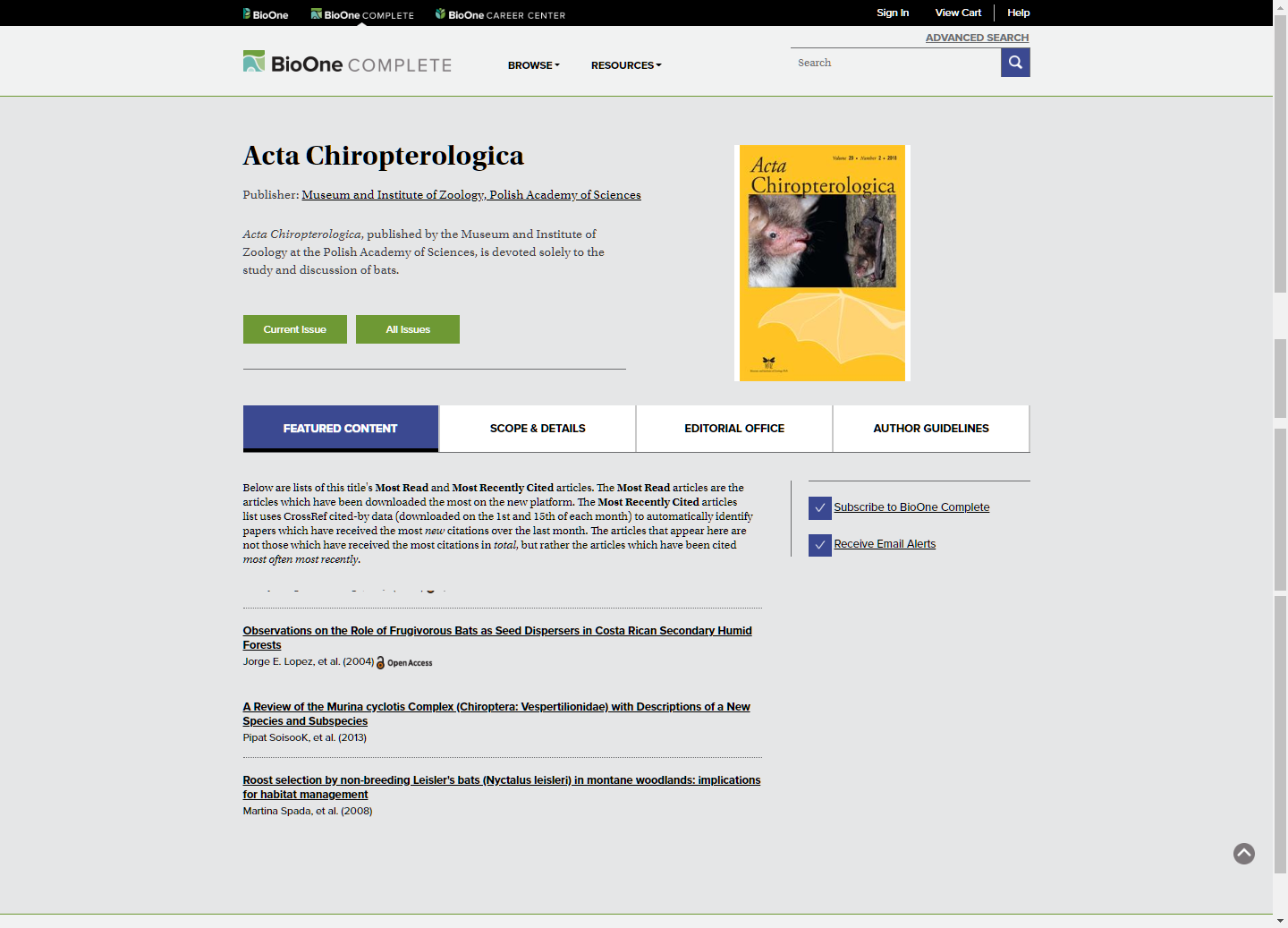 期刊介紹
焦點文章 |基本訊息| 編輯群|作者指南
最受歡迎文章
引用最多文章
進入文章
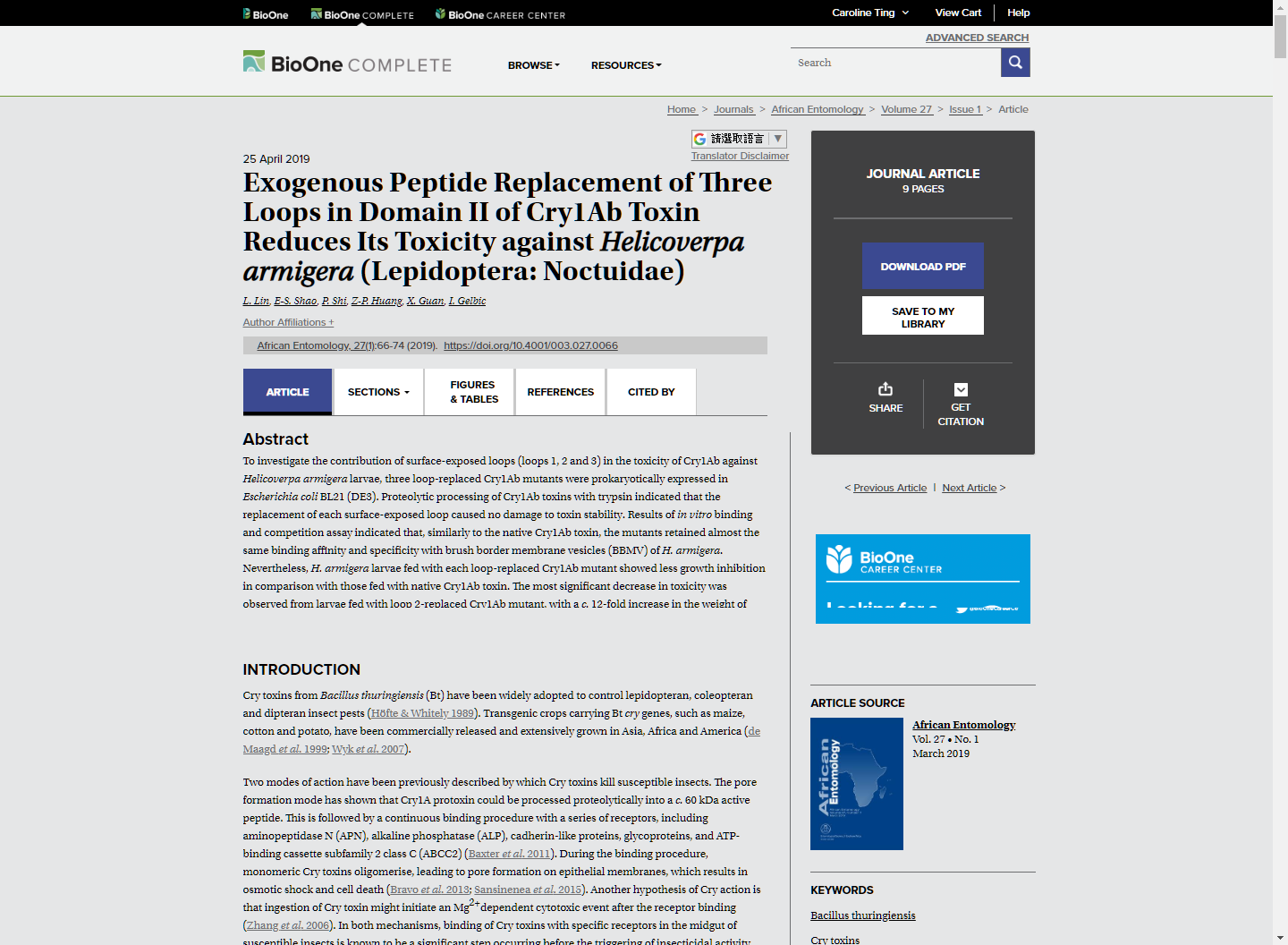 文章位置/當期目錄
翻譯工具
下載pdf
存到My Library
內容捷徑
圖文、參考文獻、被引用資訊
分享工具|取得書目
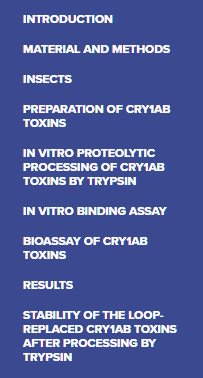 全文HTML
進入文章
關鍵字





IMPACT



取得版權許可


文章更新及被引用通知設定
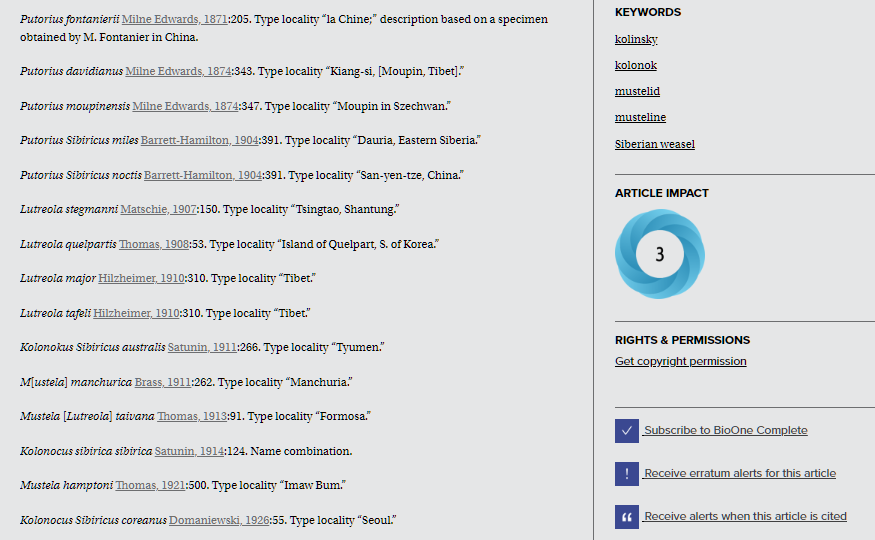 高級檢索
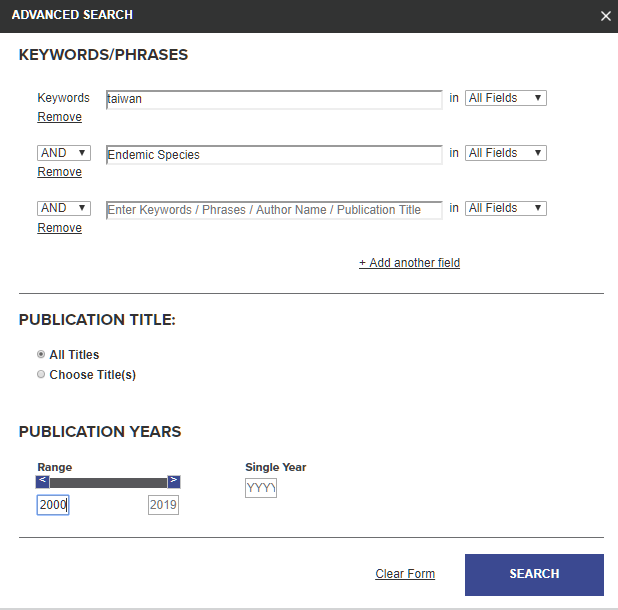 依需求在限定欄位鍵入關鍵詞
限定搜索內容及時間範圍
檢索結果
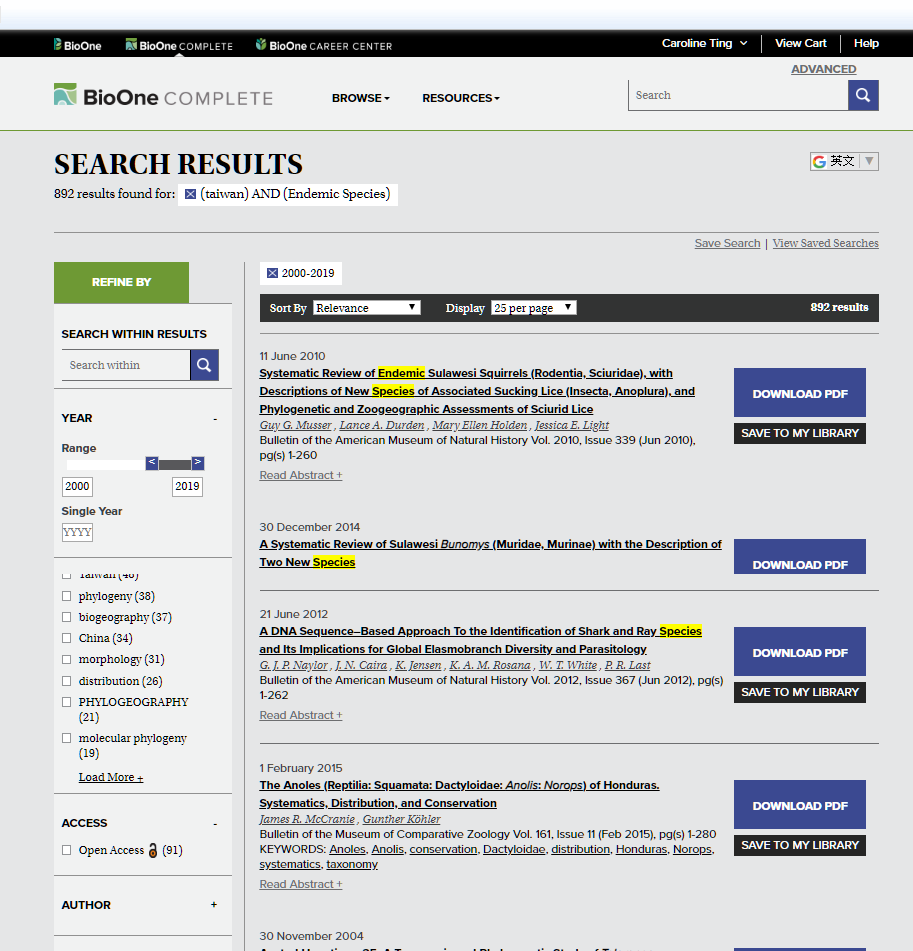 依相關度或時間排序|變更顯示數量
下載pdf
存到My Library
限定條件縮小檢索數量：
-關鍵字再次檢索
-設定出版年代
-設定期刊
-建議關鍵字
-作者
顯示/隱藏摘要
Tools for Researching研究者相關工具
Navigating BioOne Complete
設定個人帳號
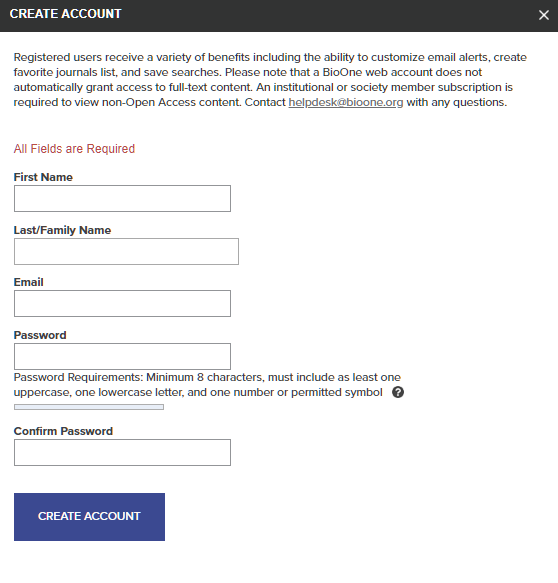 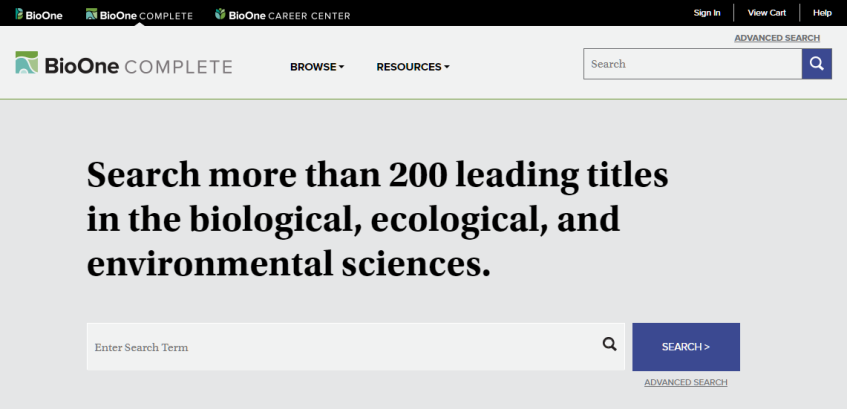 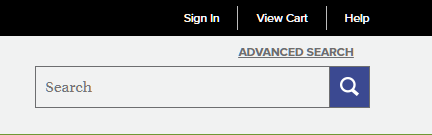 首頁右上方Sign in設定或登入帳號
[Speaker Notes: .]
設定個人帳號
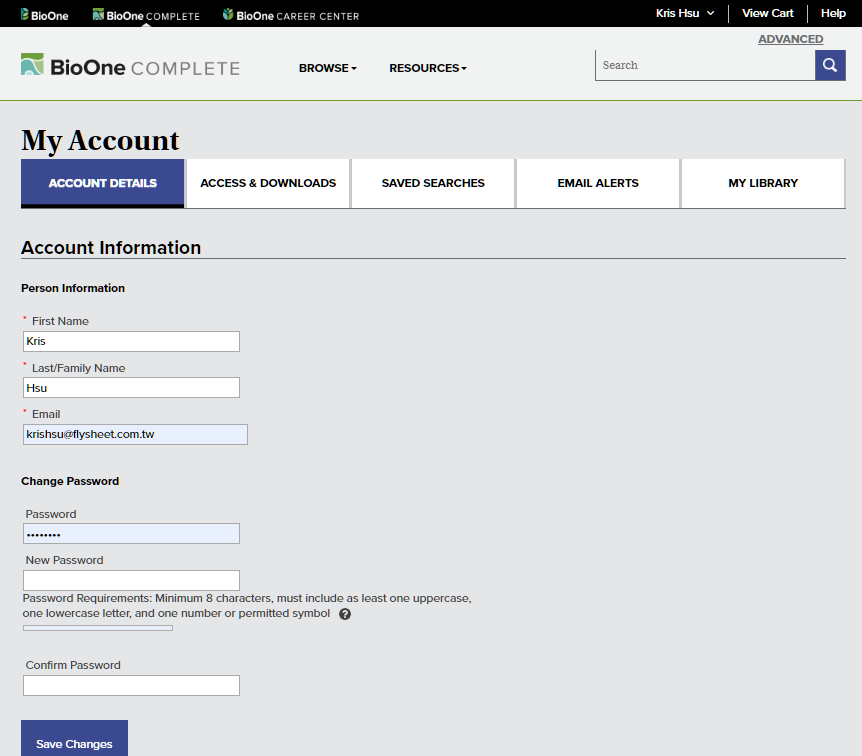 基本資訊 | 使用權限 | 儲存搜索 | 設定通知 | My Library
設定個人帳號
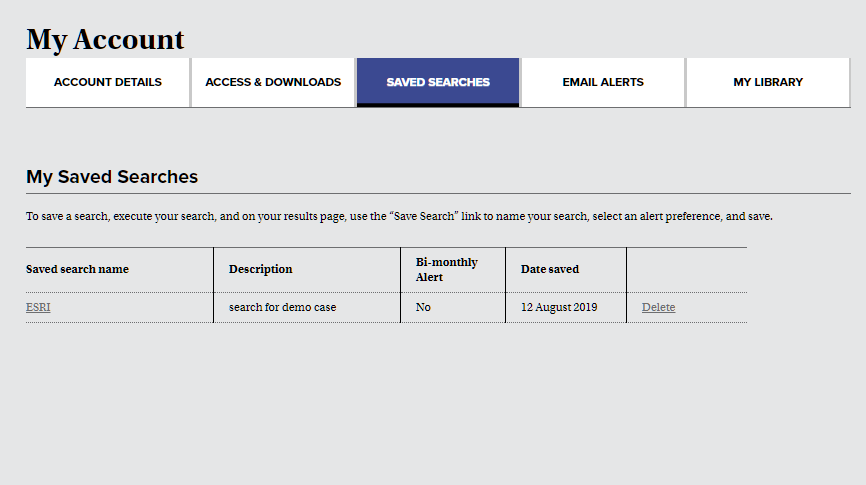 儲存搜索 ：省去再次鍵入複雜的檢索條件，便利搜索更新或移除管理
設定個人帳號
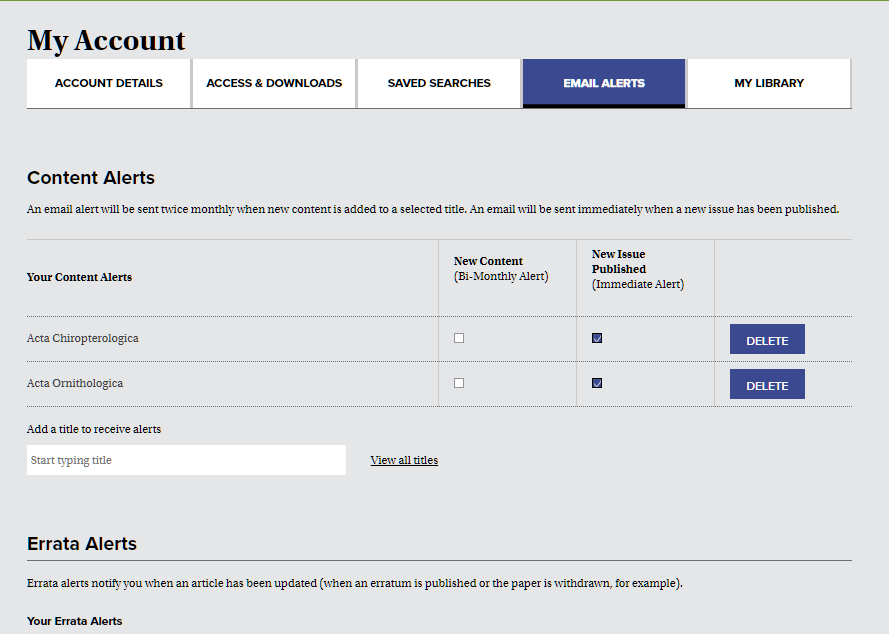 通知設定項目
-新刊內容
-被引用
-特定文章更新
-儲存搜索更新
-通知更新或移除
設定個人帳號
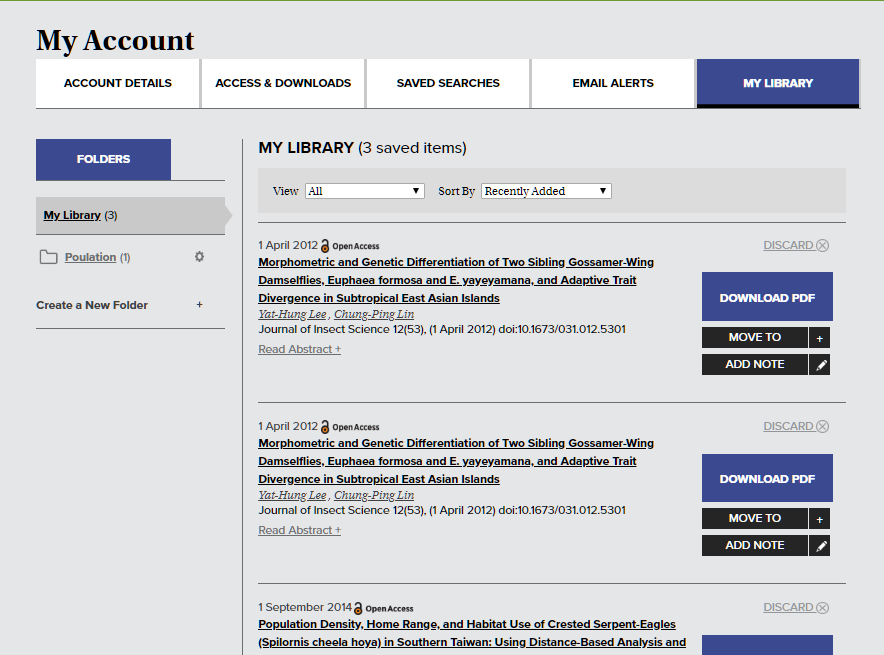 My Library
-根據研究需求設定資料夾，
-依相關度、日期期刊特定資料夾或所有文章排序
-添加附註、下載
或移動文章
Q&A
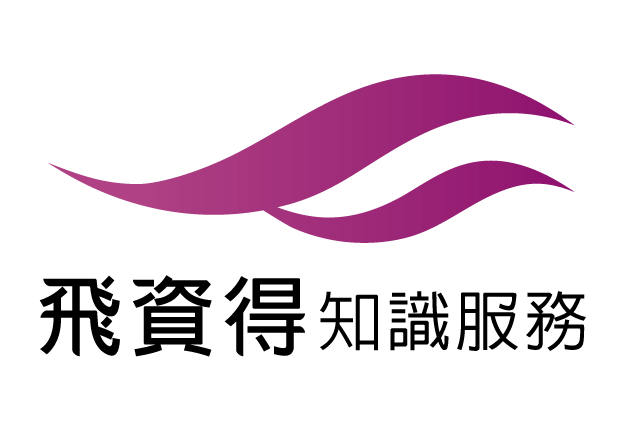